Organização de Computadores
João Batista
Placa Mãe M863G v5.1
Numeração Padrão: M863G (V5.1A)
Fabricante: PC Chips
Chipset: SiS 741GX
Ponte Norte: SiS 741GX
Ponte Sul: SiS 964
Socket Socket A (462)
Processor Types: Athlon XP, Sempron/Athlon/Duron
FastEthernet (100M LAN)
Placa Mãe M863G v5.1
FSB - Front Side Bus: 333/266/200MHz
Tipo de Memória: DDR
Capacidade Máxima RAM: 2GB
Single Channel
Placa Mãe M863G v5.1
Suporte a AGP8X (Accelerated Graphics Port 8X)
Suporte a IGP (Integrated Graphics Processor):
 SiS 315 AGP (Mirage)
Áudio: 2-channel
IDE: 133/100/66/33
USB: USB 2.0
BIOS: AMI (American Megatrends Inc.)
CPU Socket
Família Pin Grid Array ZIF com 453 pinos;

O Scoket 462 (mais conhecido como  Socket A ):
Socket-A for AMD Athlon XP/Sempron/Athlon/Duron CPUs
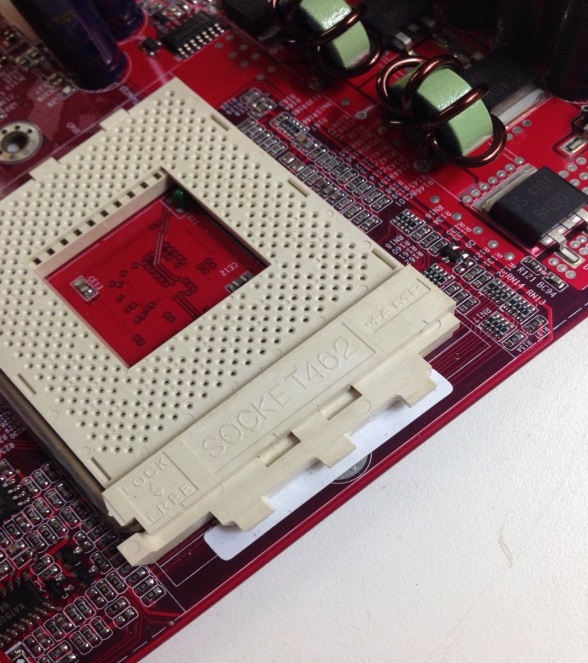 2 Slots para Memória RAM
Dois slots para memória RAM DDR SDRAM de 184 pinos;
Frequencia de 166MHz (total de 333MHz).
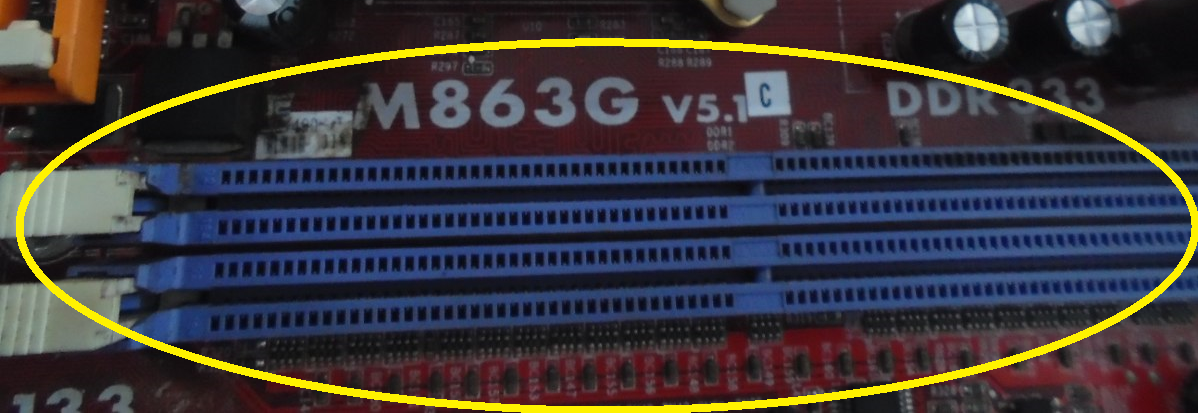 Suporte HDs IED
Entrada IDE Secundária
Entrada IDE Primária
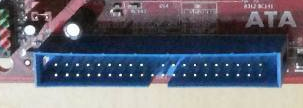 Suporte a USB2/3
SW1, SysFan, JP2
SysFan2
Alimentação do cooler do processador.
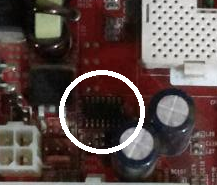 FDC1 – Disco Floppy
Usado para conectar unidades com conector FDC1.
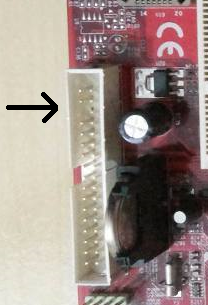 CNR e IR
CNR (Communications and Network Riser)
Slots para dispositivos HSP (Host Signal Processing):
Modems ou placas de rede.
IR (Infrared header).
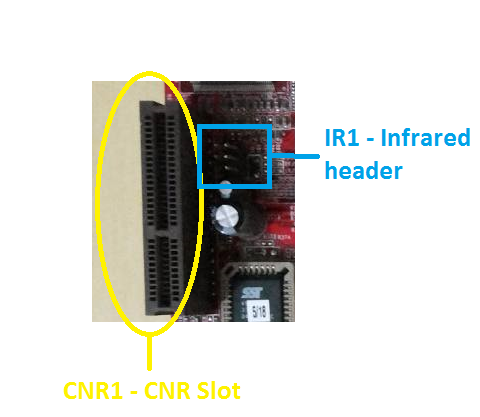 Suporte a x2 PCI 32 bits
CD1(mic & line out ports) e CD-ROM ou DVD-ROM drive
AGP1
Accelerated Graphics Port X8.
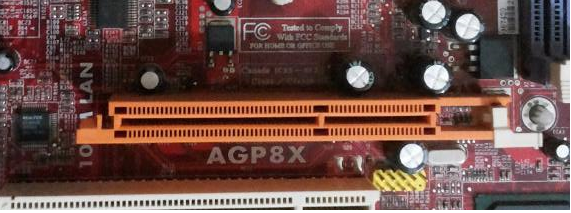 Entradas para Alimentação
U5 - Principal com 20 pinos;
J1 - Secundária com 4 pinos.
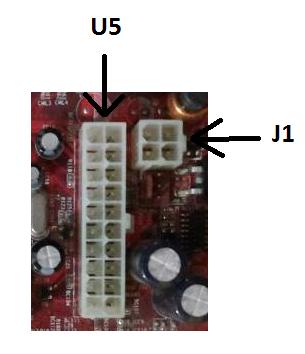 CPUFAN1
Alimentação para cooler do processador.
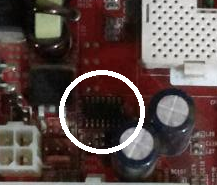 Chipset SiS 964L
Fabricante SiS (Silicon Integrated Systems).
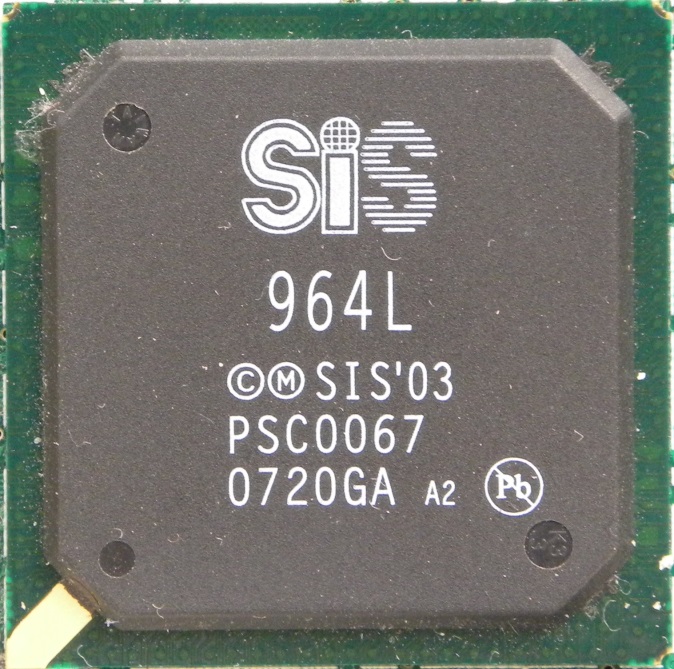 BIOS
Basic Input Output System.
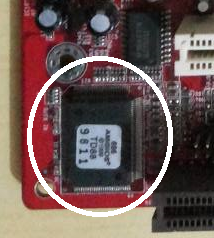 BIOS
AMI BIOS (Basic Input Output System)
American Megatreads.
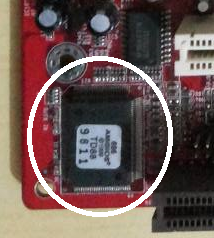 REFERÊNCIAS
http://www.clubedohardware.com.br/artigos/placa-mae-pcchips-m863g/291

http://www.tecmundo.com.br/video-game-e-jogos/1928-o-que-e-o-front-side-bus-.htm

http://www.motherboards.org/mobot/chipsets_d/SiS/741GX/

http://www.ami.com/products/bios-uefi-firmware/

http://www.clubedohardware.com.br/artigos/dispositivos-amr-cnr-e-acr/319

http://www.microsoft.com/brasil/windowsxp/experiences/glossary.mspx